Акции как средство привлечения молодежи в библиотеку
Методические рекомендации
 для муниципальных библиотек


Косолапова С.И., 
помощник директора ГБУК «СОЮБ»
Акция – это вовлечение (движение, действие), умение создать событие для достижения поставленной цели.

Акция – это должно быть ярко!

Акция – это большое комплексное мероприятие, продолжительность которого зависит от поставленных задач.
КЛАССИФИКАЦИЯ АКЦИЙ

По целям их проведения:

Протестные,

Благотворительные, 

Тематические.
Протестные:

«Нет наркотикам», 
«Зона риска», 
«Право на жизнь»,
 «Погасшие звезды», 
«Территория тревоги», 
«Дымная петля» и др.
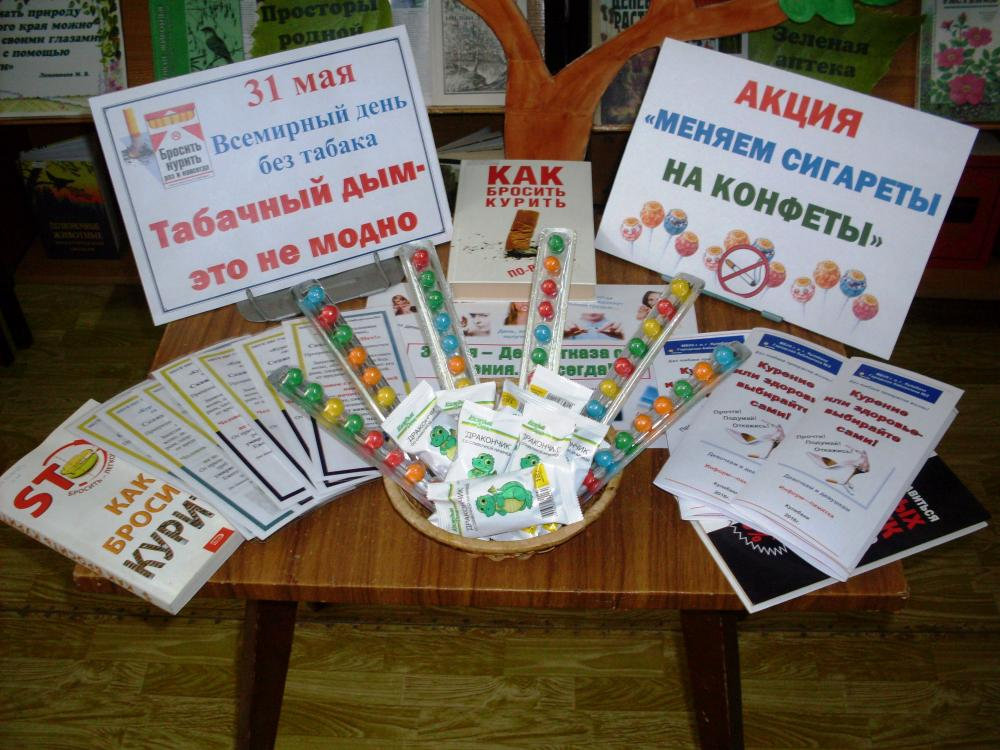 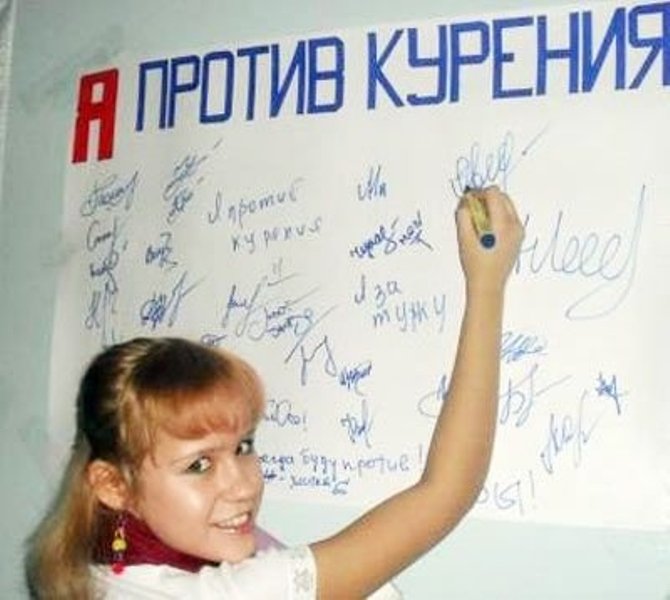 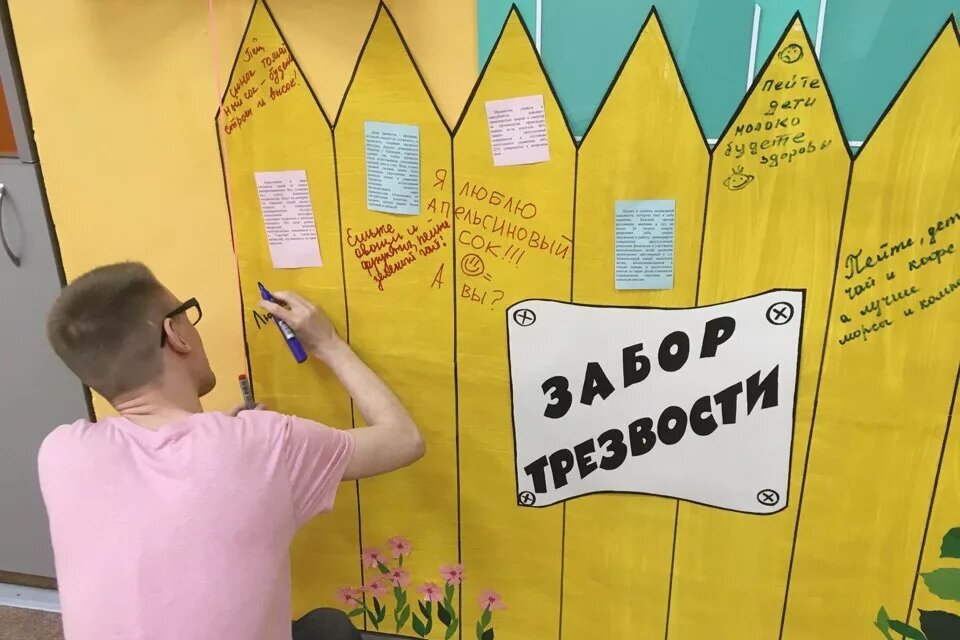 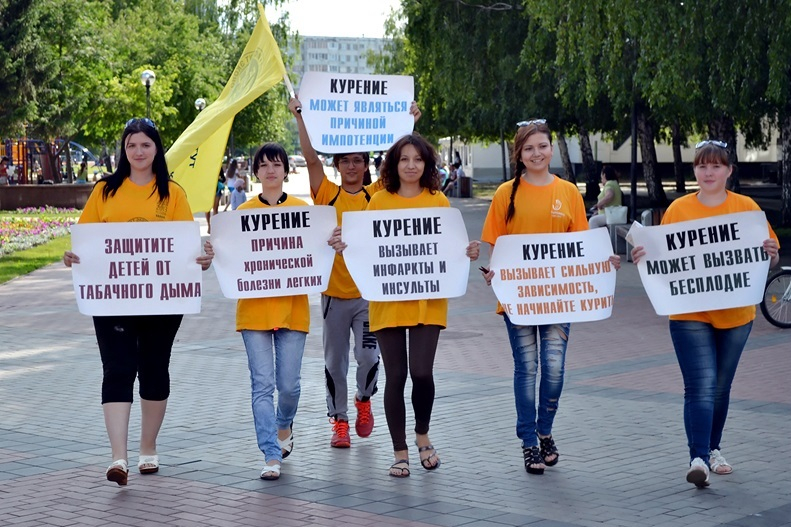 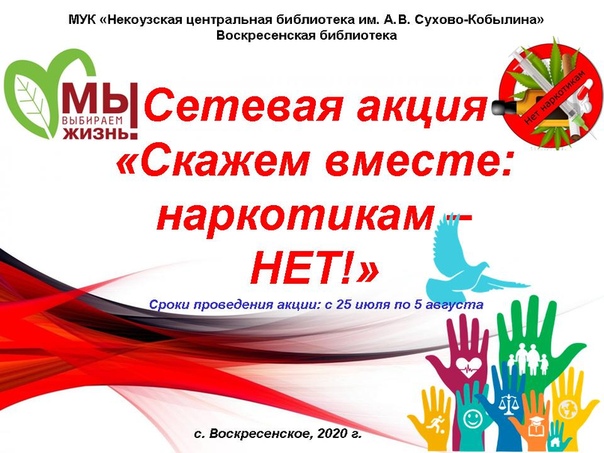 Благотворительные
(в помощь библиотекам, другим учреждениям, нуждающимся)

Библиотека - читателю, читатель - библиотеке», 
«С миру по книжке», 
«Подари книгу библиотеке» и др.
Весенняя Неделя добра
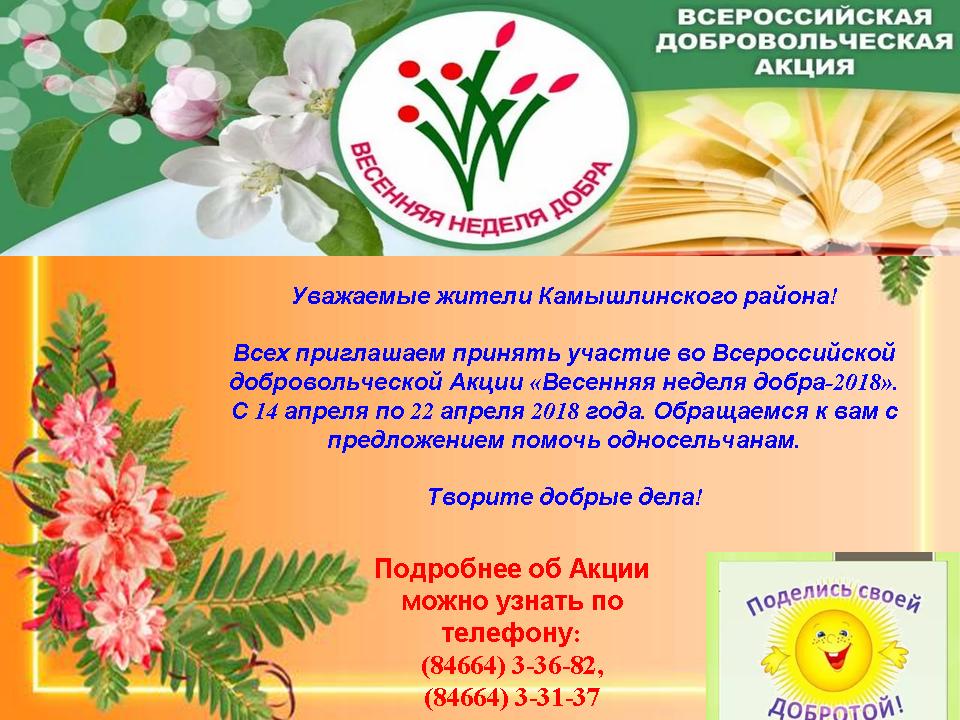 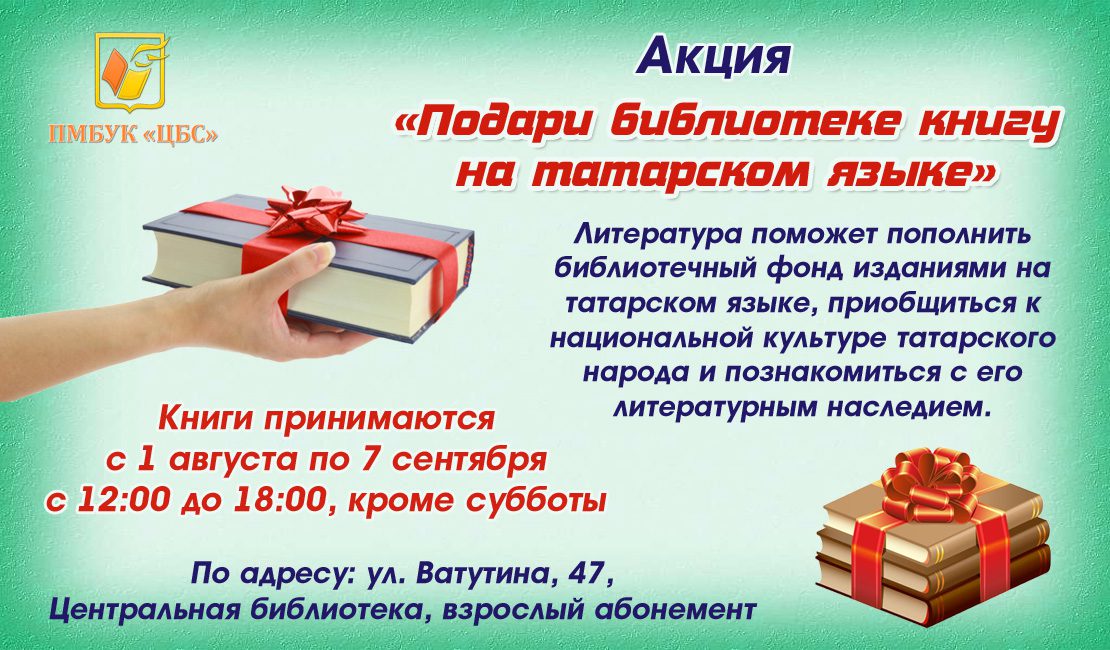 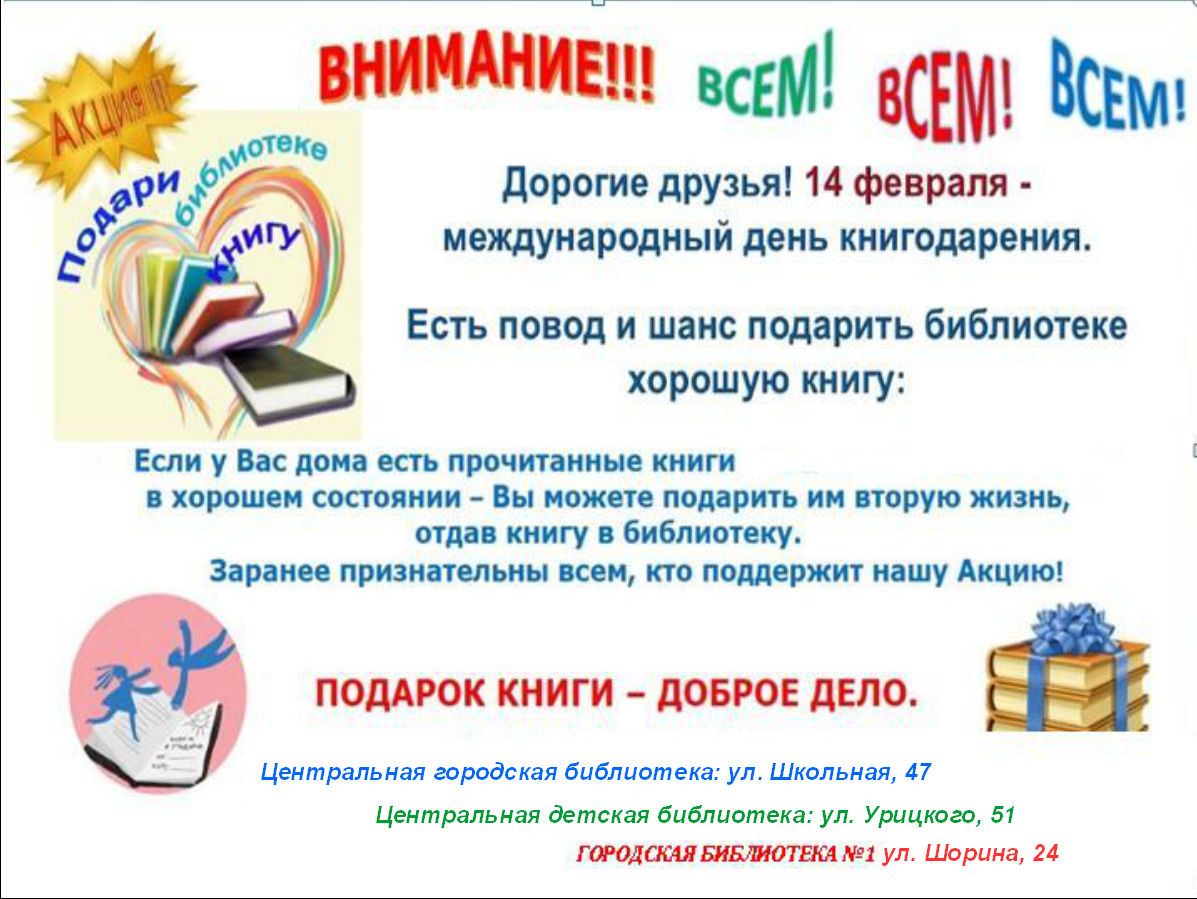 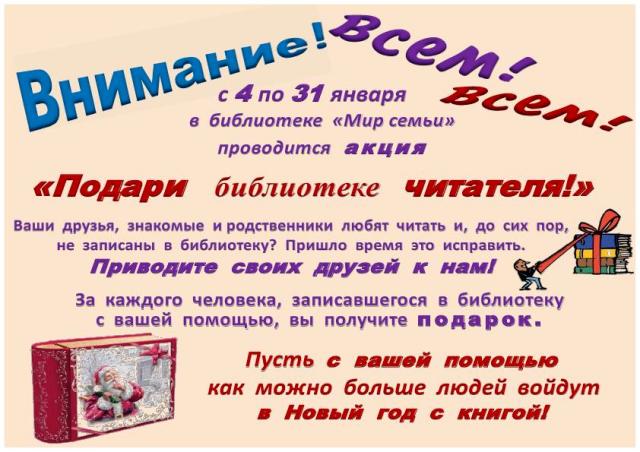 По тематическим направлениям:

Экологические акции 
Возьми под крыло
День птиц
Акции, направленные на формирование здорового жизни
Мы выбираем спорт
Молодежь за здоровый образ жизни

Рекламные акции (о библиотеке и ее возможностях)
Примите книгу в дар
Рекламный листопад
Библиотека и книга

Акции по привлечению читателей и продвижения чтения
Приведи друга
Лучшая книга современности
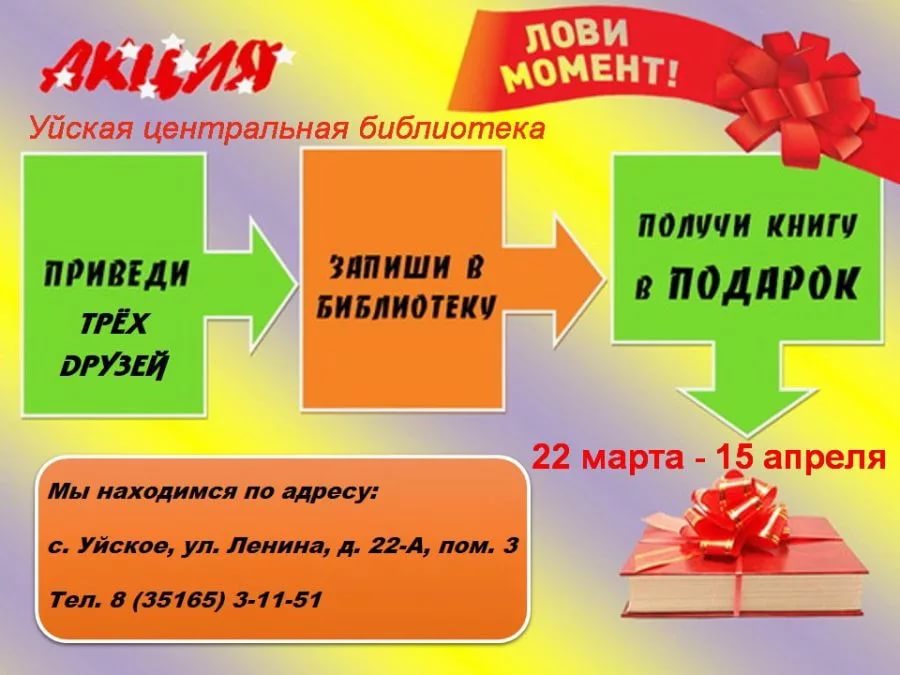 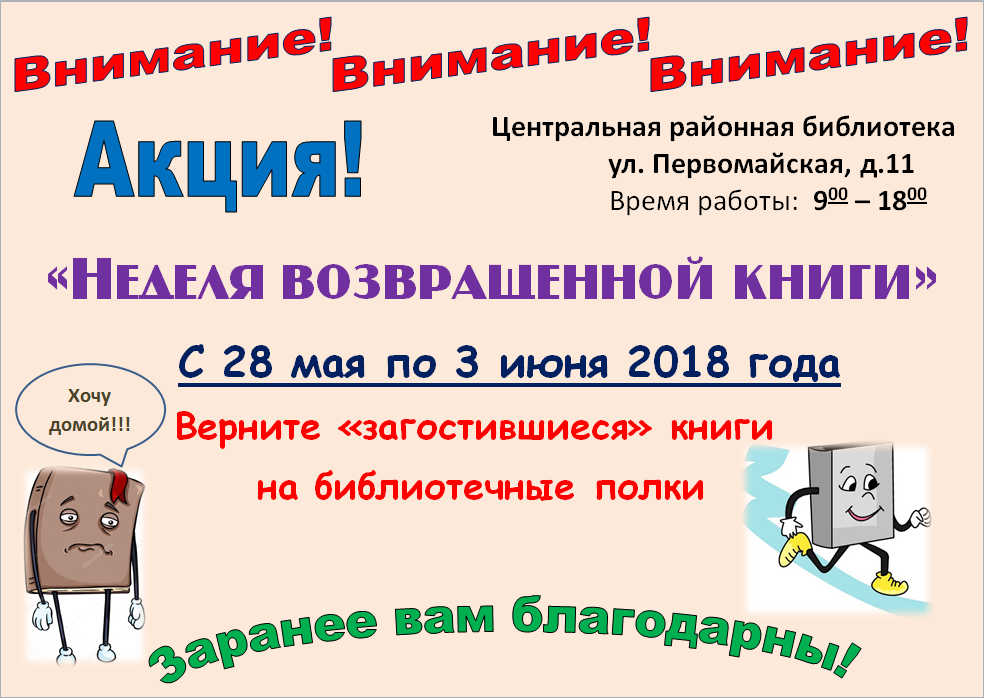 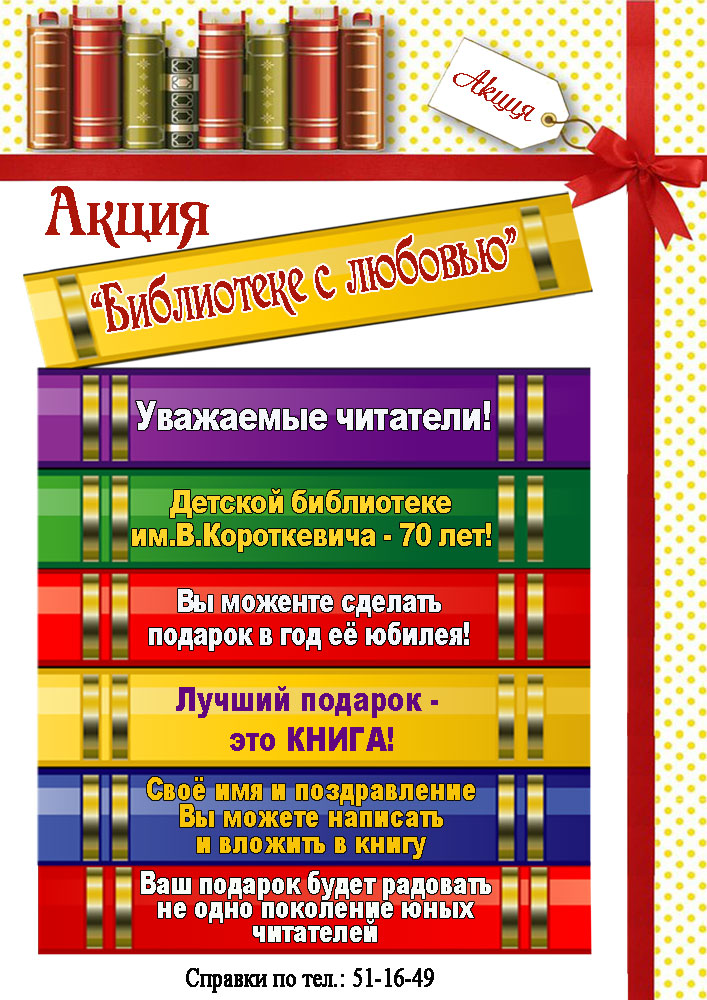 В помощь продвижению чтения можно выделить несколько видов акций:
 
Общего характера: Мир чтения», «Чтение – как фактор социального успеха», «Передай книгу другу», «Стань читателем», «Читать – это модно», «Читать — это здорово!»,  «Виват, студент! Виват, библиотека!», «Самый читающий класс", «Читающий город», «Письмо ровеснику: Я хочу  рассказать о книге…», «Удиви родителей» и др.
 Акции тематические: "В согласии с природой - в согласии с собой", "Прочитай книгу о войне",  «Прочитаем книгу по истории России», "Твой символ", «Район, в котором мы живем», «Письмо ветерану», «Чтобы помнили». «Поздравь ветерана», «Время читать классику» и др.
Акции для молодых родителей: В последнее время в библиотеках большое распространение получили акции для малышей и их родителей: «Читаленок», «Чтение с рождения», «Расти с книгой, малыш», «Читай, я буду слушать!» и др.
Акции к юбилейным литературным датам
Акции по одной книге, по творчеству одного писателя
Рекламные акции (о библиотеке и ее возможностях)
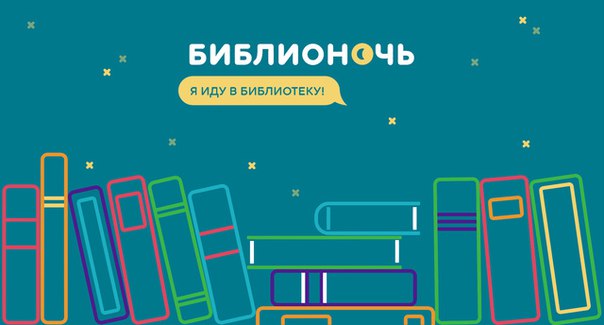 24 апреля, в субботу, по всей стране пройдет «Библионочь-2021». Участники всероссийской акции — библиотеки, книжные магазины и литературные музеи — подготовят для посетителей тематические мероприятия: выставки, экскурсии, мастер-классы, встречи с писателями и другие события.

Библионочь-2021» пройдет под девизом «Книга — путь к звездам». Тема акции посвящена 60-летию полета Юрия Гагарина, первого человека в космосе, и приурочена к празднованию Года науки и технологий.
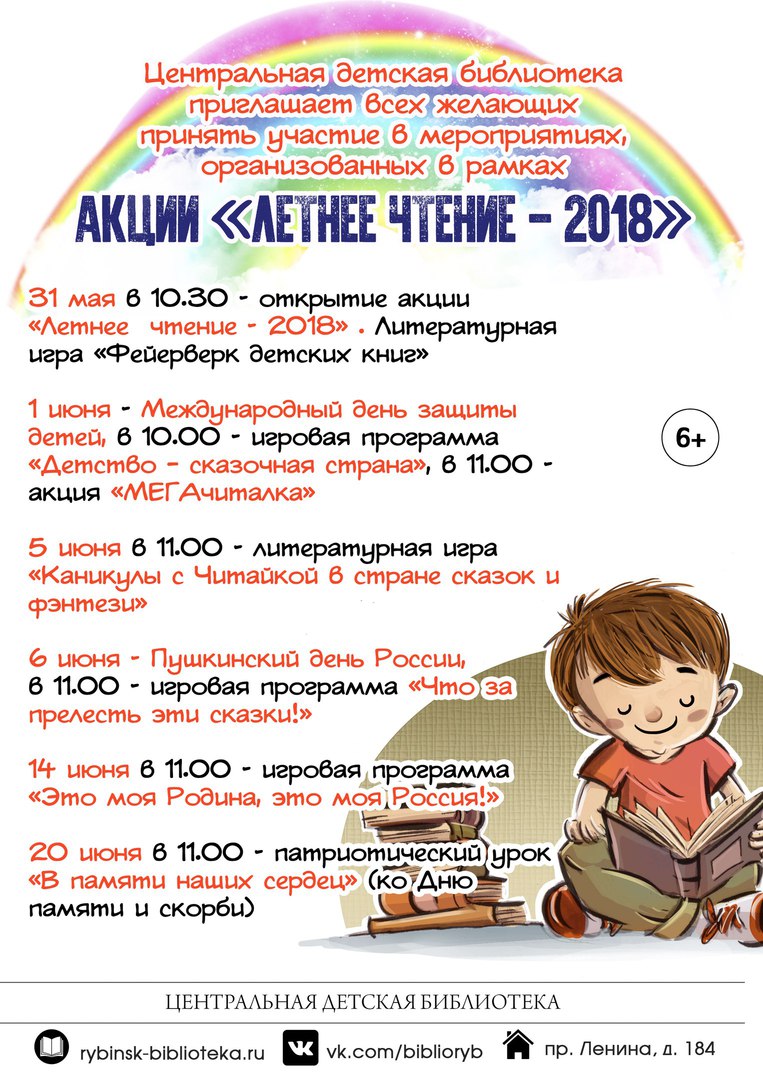 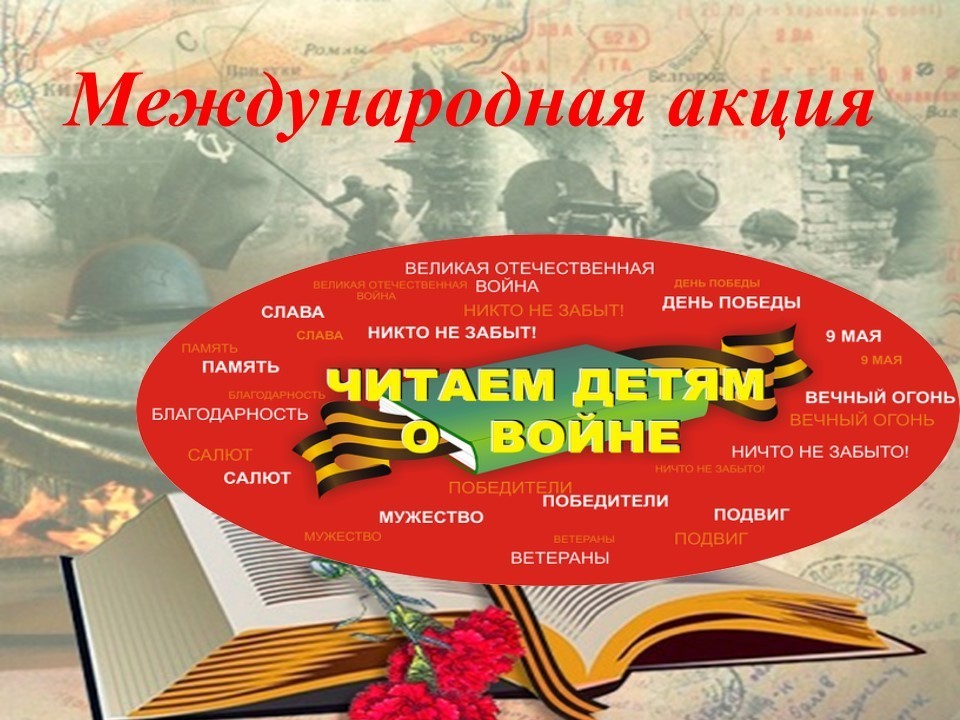 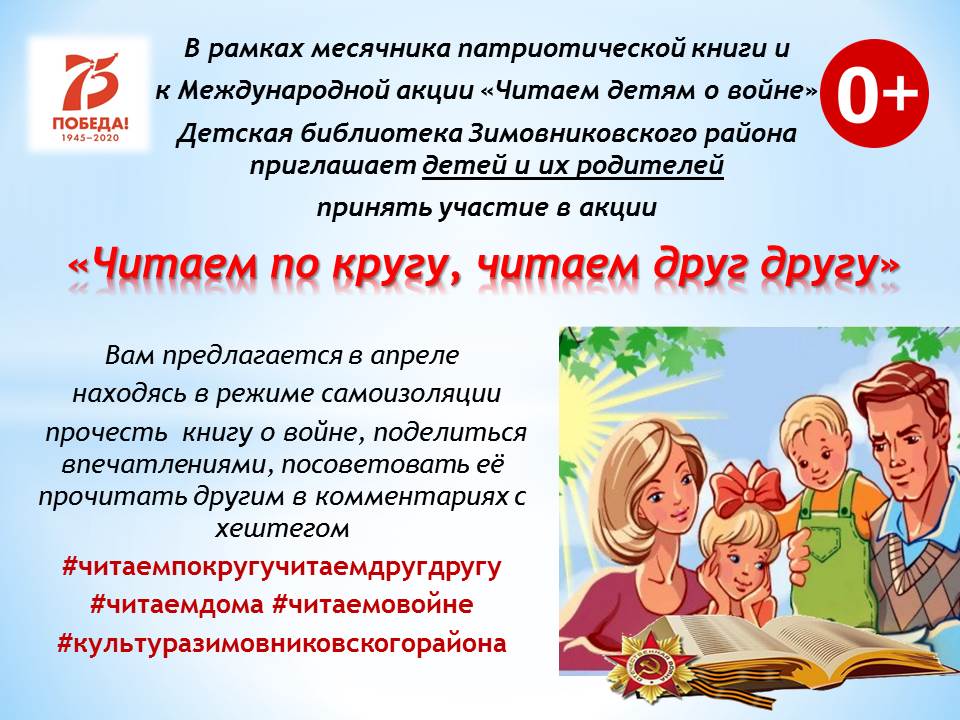 Сетевая акция – челлендж “Виват, библиотеки!”

Уважаемые читатели и коллеги! 
Приближается наш профессиональный праздник – Всероссийский день библиотек. 
27 мая стартует сетевая акция – челлендж “Виват, библиотеки!”. Организатор сетевой акции МБУК Центральная библиотека МР Благоварский район Республика Башкортостан 

Для того чтобы принять участие необходимо: 
1. Быть подписчиком группы Центральная библиотека с. Языково https://vk.com/public191471445 
2, Снять свое поздравление на видео (стихи о библиотекарях, слова благодарности, поздравления и т. д)
2.Разместить видео в группе Центральная библиотека с. Языково (https://vk.com/public191471445)под хэштэгом #Слюбовьюкпрофессии
Региональная сетевая акция 
«Прогулка по родному краю»
(к 170-летию Самарской губернии и к 65-летию Октябрьска)

Организатором Акции является Центральная городская детская библиотека имени Макаренко МБУ "ЦБС г. о. Октябрьск".
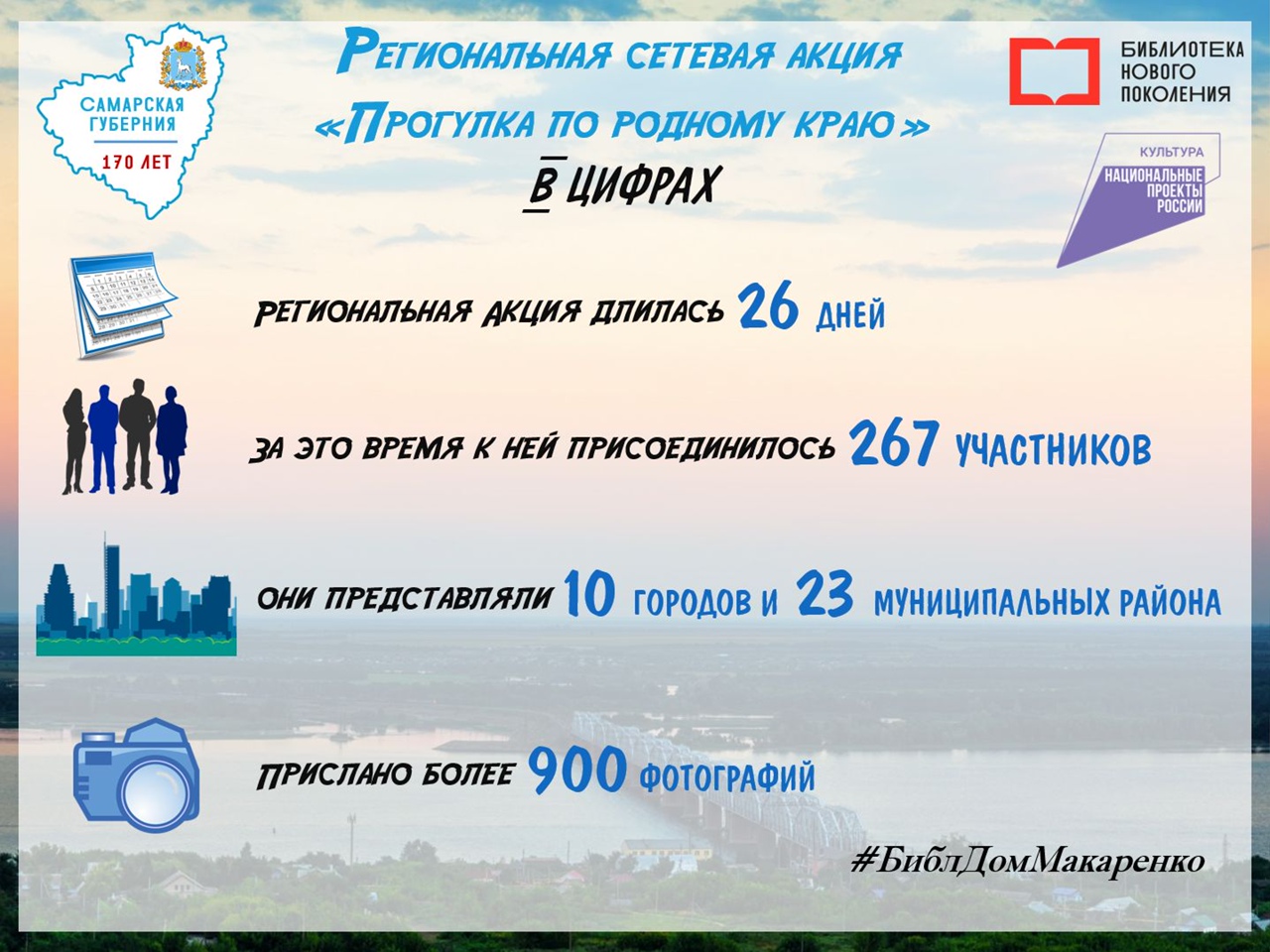 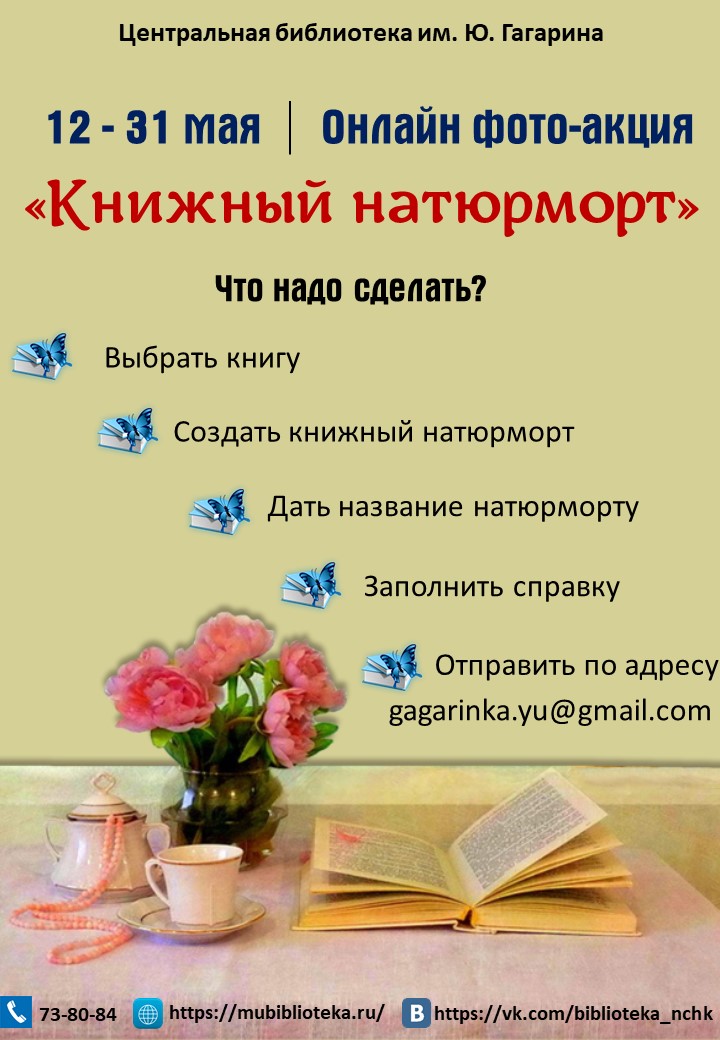 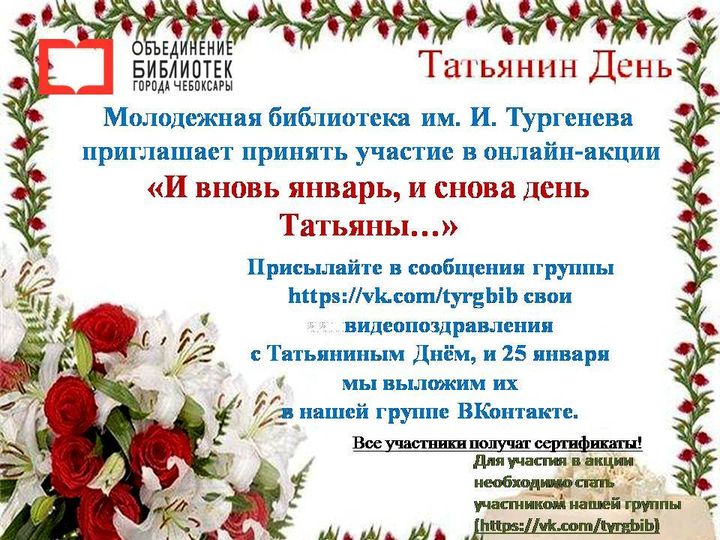 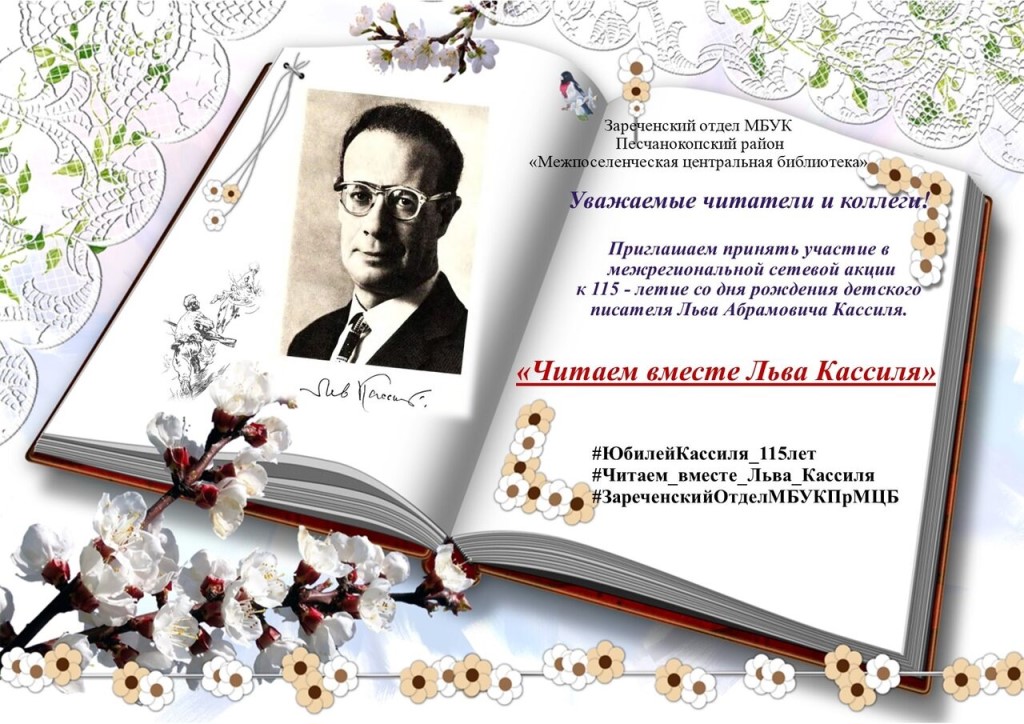 АКЦИЯ: ВСЕМИРНЫЙ ДЕНЬ ЛЕВШЕЙ (отмечается 13 августа)
Программа дня: Выставка «Гениальные Левши», Бесплатный читательский билет, Специальные подарки и поздравления для всех Левшей
В этот день после традиционного приветствия, первый вопрос, который задавали читателям, звучал так: «Являетесь ли Вы ЛЕВШОЙ?». Надо сказать, вопрос посетителей слегка озадачивал. Но после короткого разъяснения смущение проходило и читатели улыбаясь, разбегались по библиотеке с контрольными листками, выпущенными специально к этому дню. Некоторые даже просили парочку с собой - на память.
Ну, а "леворуких", конечно же, в этот день ждали поздравления и памятные подарки. Многие посетители с удовольствие останавливались возле выставки "Гениальные левши", которая была подготовлена отделом читальных залов. Как много, оказывается, знаменитых людей были Левшами!
Библиотечная акция онлайн – яркое комплексное мероприятие, вовлекающее большое количество людей, направленное на продвижение социально значимых целей, например, продвижение чтения, осуществляемое в виртуальном пространстве. Реализуется как несколько видеороликов по одной тематике, объединенные общей темой; серия постов, объединенных общей темой.
ТЕХНОЛОГИЯ ПРОВЕДЕНИЯ АКЦИЙ

1.ОПРЕДЕЛЕНИЕ ИНФОРМАЦИОННОГО ПОВОДА

2.ОПРЕДЕЛЕНИЕ ЦЕЛЕВОЙ АУДИТОРИИ

3.ПОДГОТОВКА АКЦИИ

4.РЕШЕНИЕ ОРГАНИЗАЦИОННЫХ ВОПРОСОВ

5.ПРОВЕДЕНИЕ АКЦИЙ

6.АНАЛИЗ ПРОВЕДЕННОЙ АКЦИИ
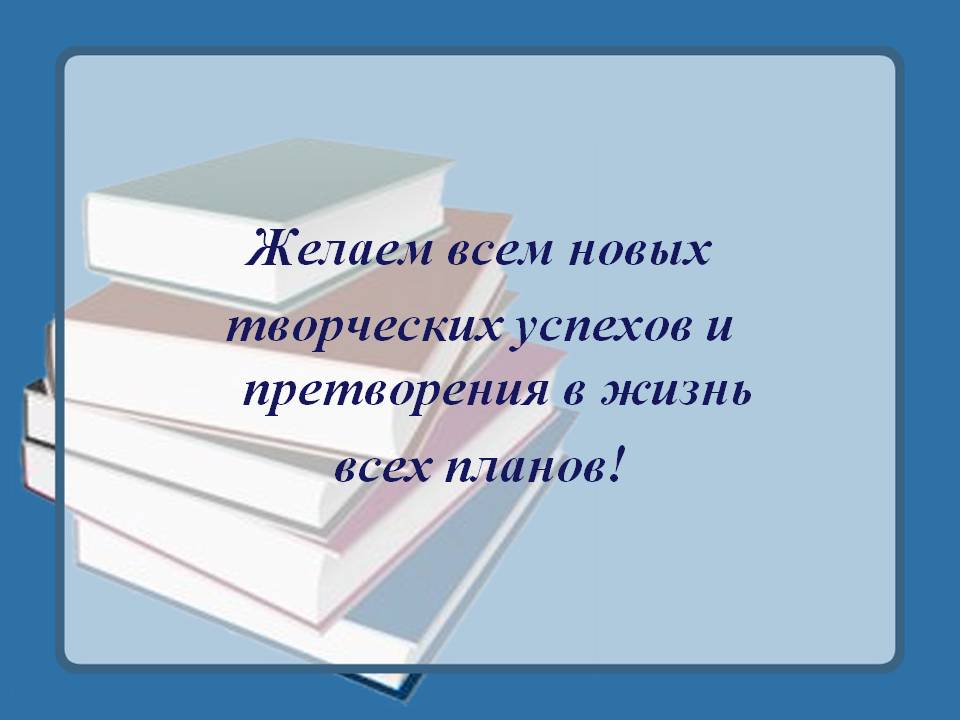 СПАСИБО ЗА ВНИМАНИЕ